Bonjour!
mardi, le vingt-cinq octobre
Travail de cloche
Write a sentence about the spider who is shown on the wall.
Bonjour!
mardi, le vingt-cinq octobre

un moment de culture francophone
révision: les pronoms disjoints
Pourquoi tombons-nous?
Nous tombons pour apprendre comment se lever.
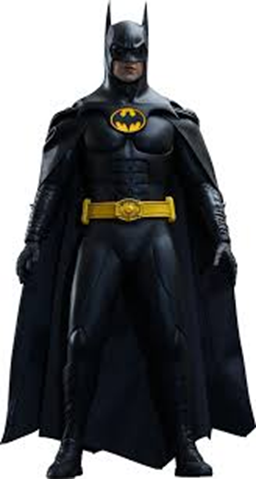 Sommes-nous prêts?

Nous sommes prêts !
Titinga Frédéric Pacéré is an award-winning francophone author from Burkina Faso.
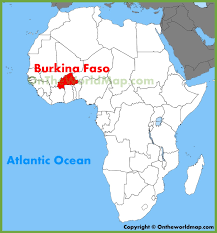 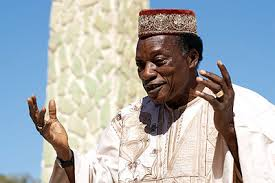 chez …
1st person singular			moi			
2nd person singular 		toi
3rd person singular (m)		lui
3rd person singular (f) 		elle
1st  person plural			nous
2nd  person plural 			vous
3rd  person plural (f) 		elles
3rd  person plural (m) 		eux
un chien 	         un chiot			un chat         un chaton
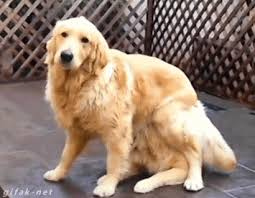 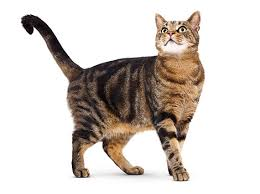 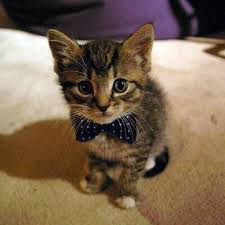 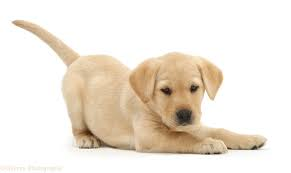 un chaton de garde feroce
Le chaton de garde féroce est sur la table.
Le chaton de garde féroce et toi êtes devant moi.
Le chaton de garde féroce est derrière toi.
Le chaton de garde féroce et moi sommes à sa droite.
Le chaton de garde féroce et moi sommes à ma gauche.
Les trois chatons de garde féroces sont dessous nous.
Le chaton de garde féroce et Bob L’Éponge sont loin de vous.
Le chaton de garde féroce est près d’eux.
Le chaton de garde féroce est entre elles.
p. 54un jour de la vie du chaton feroce de garde
Chez is a _____________________, it is not ________________ .
Devoirs
Billet de sortie
Solve the equation and write a complete sentence which gives the problem and the solution using French words for all operations and numbers.

99 – 28 = ?